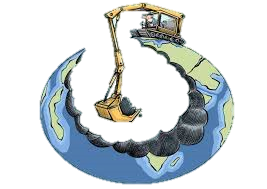 التلوث و حماية البيئة
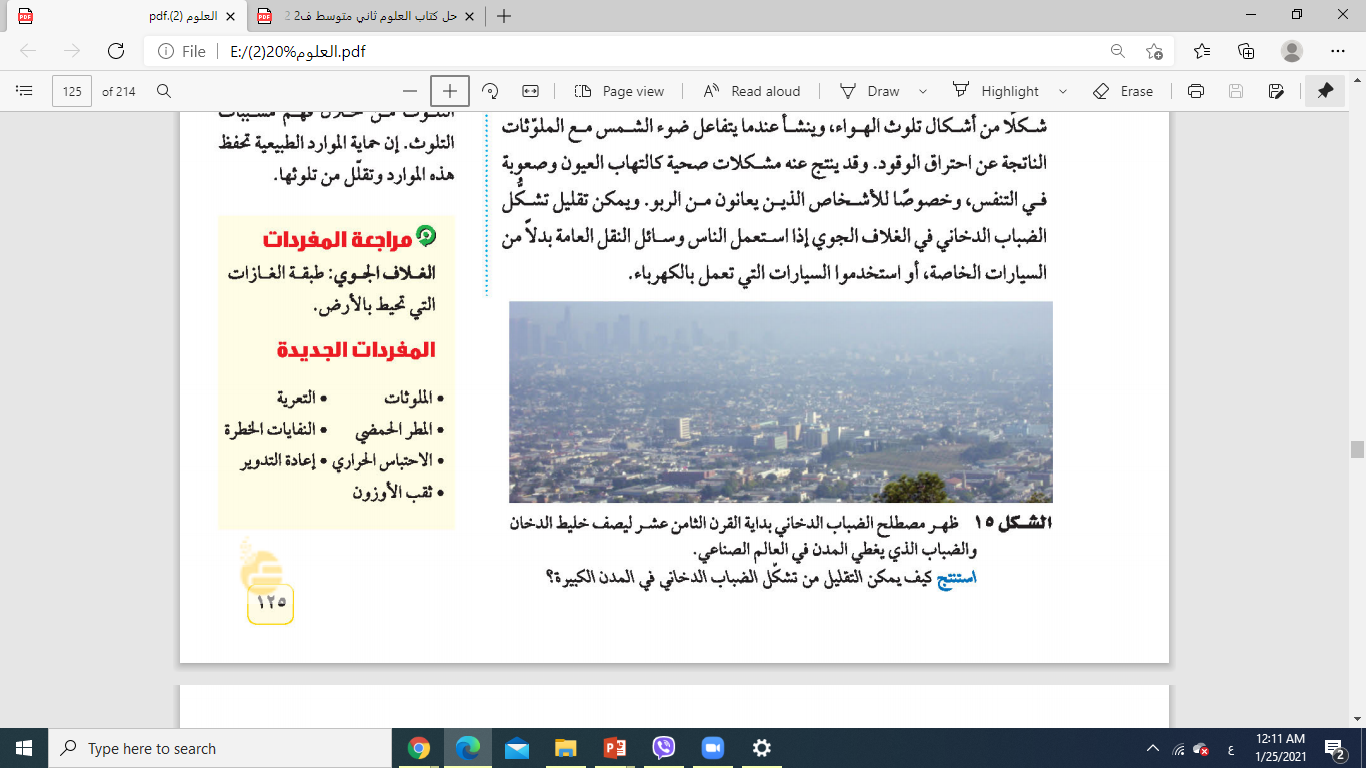 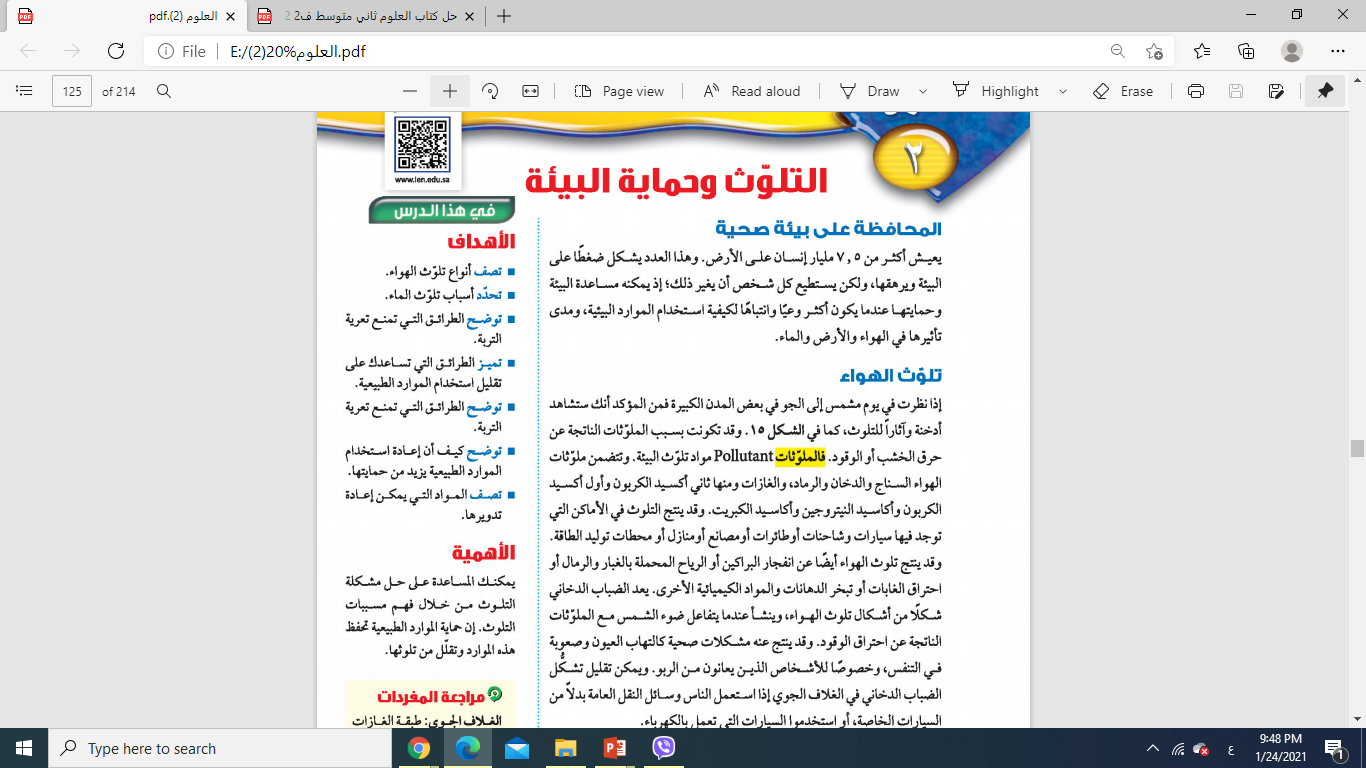 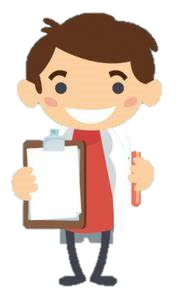 المحافظة على بيئة صحية
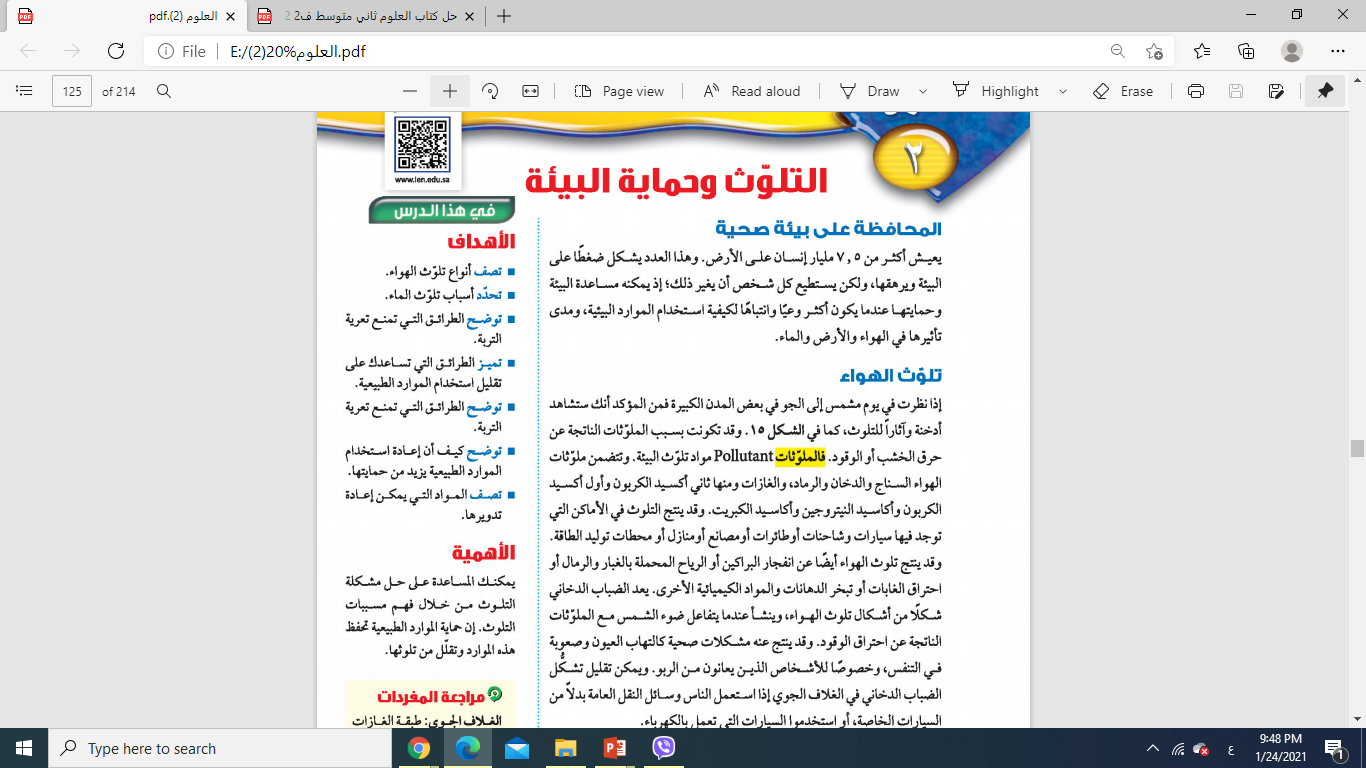 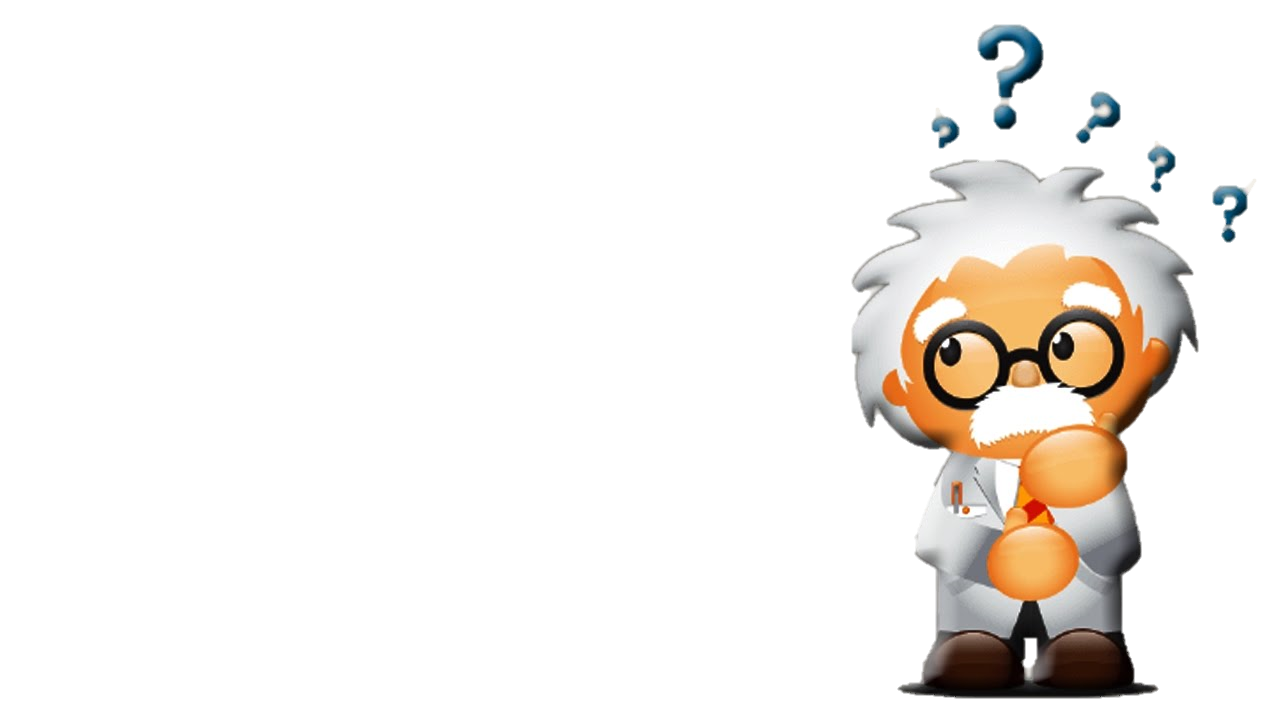 تلوث الهواء
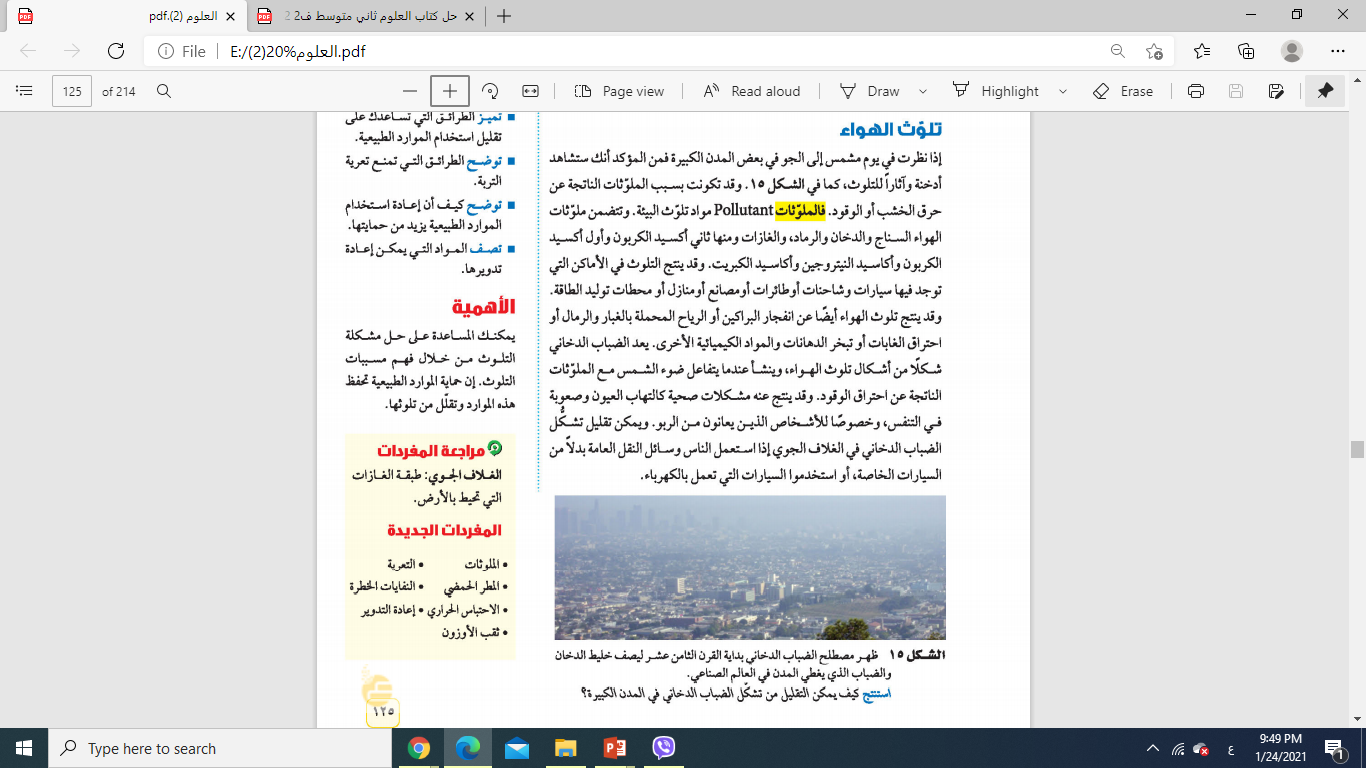 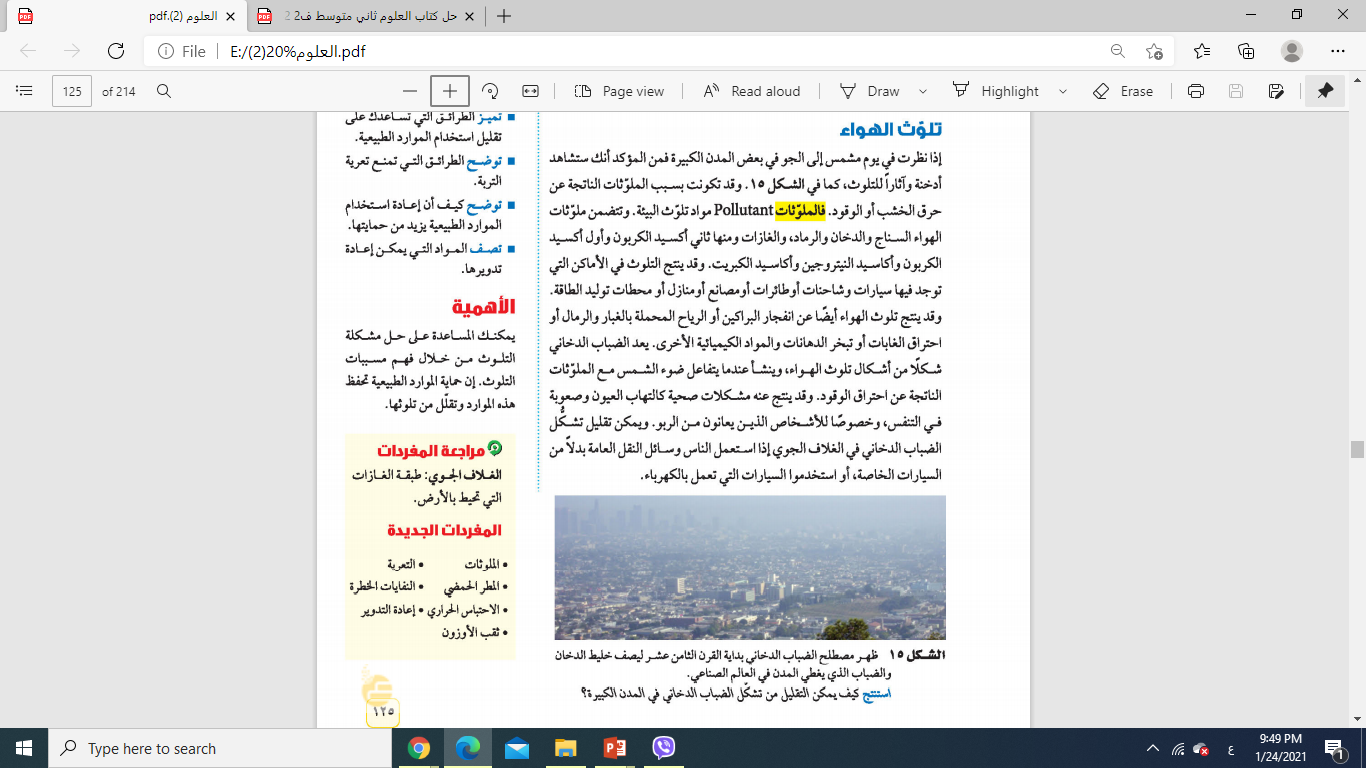 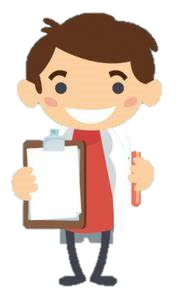 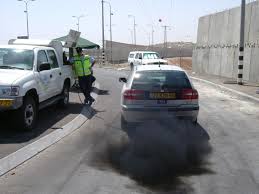 تجدنا  في جوجل
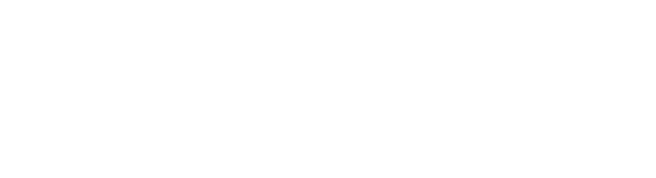 المطر الحمضي
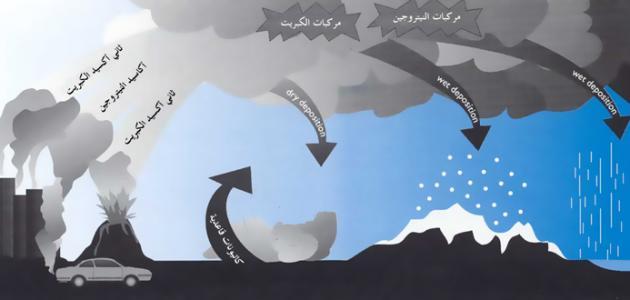 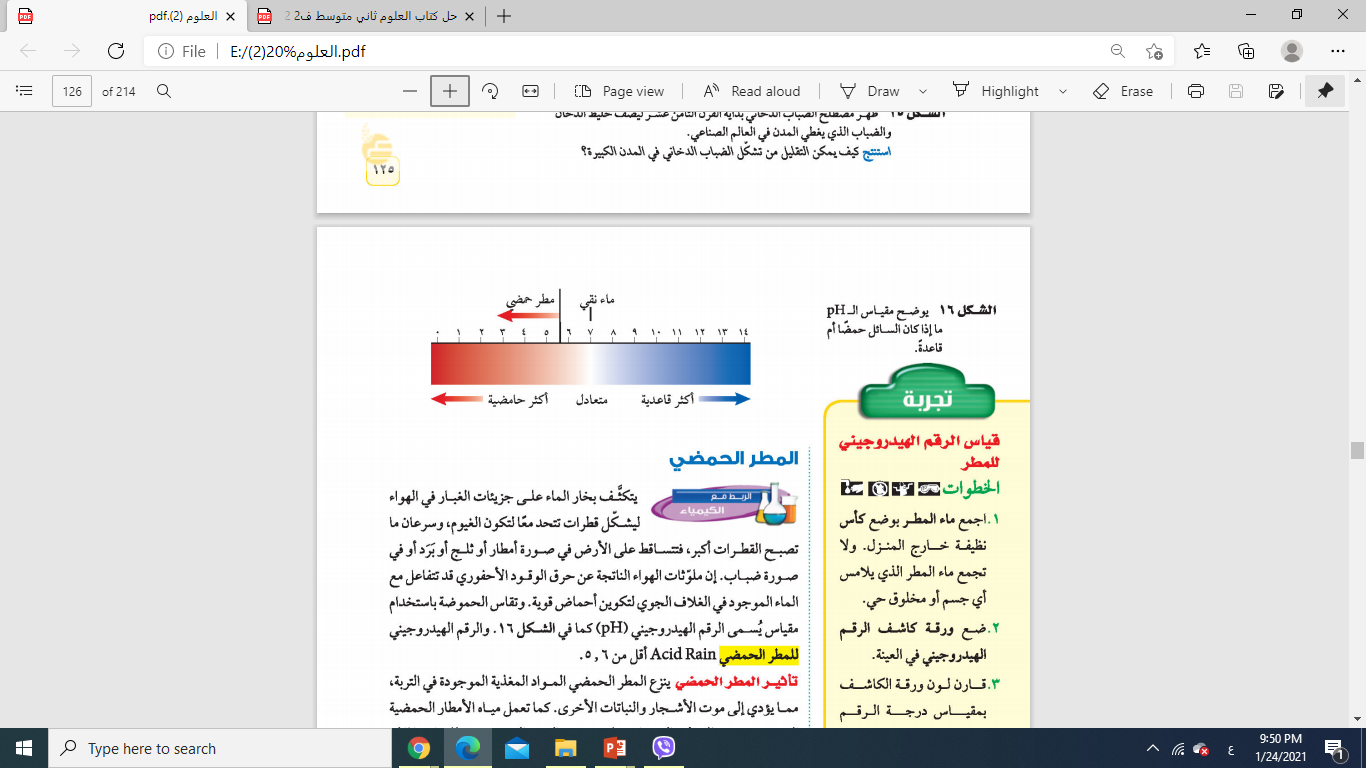 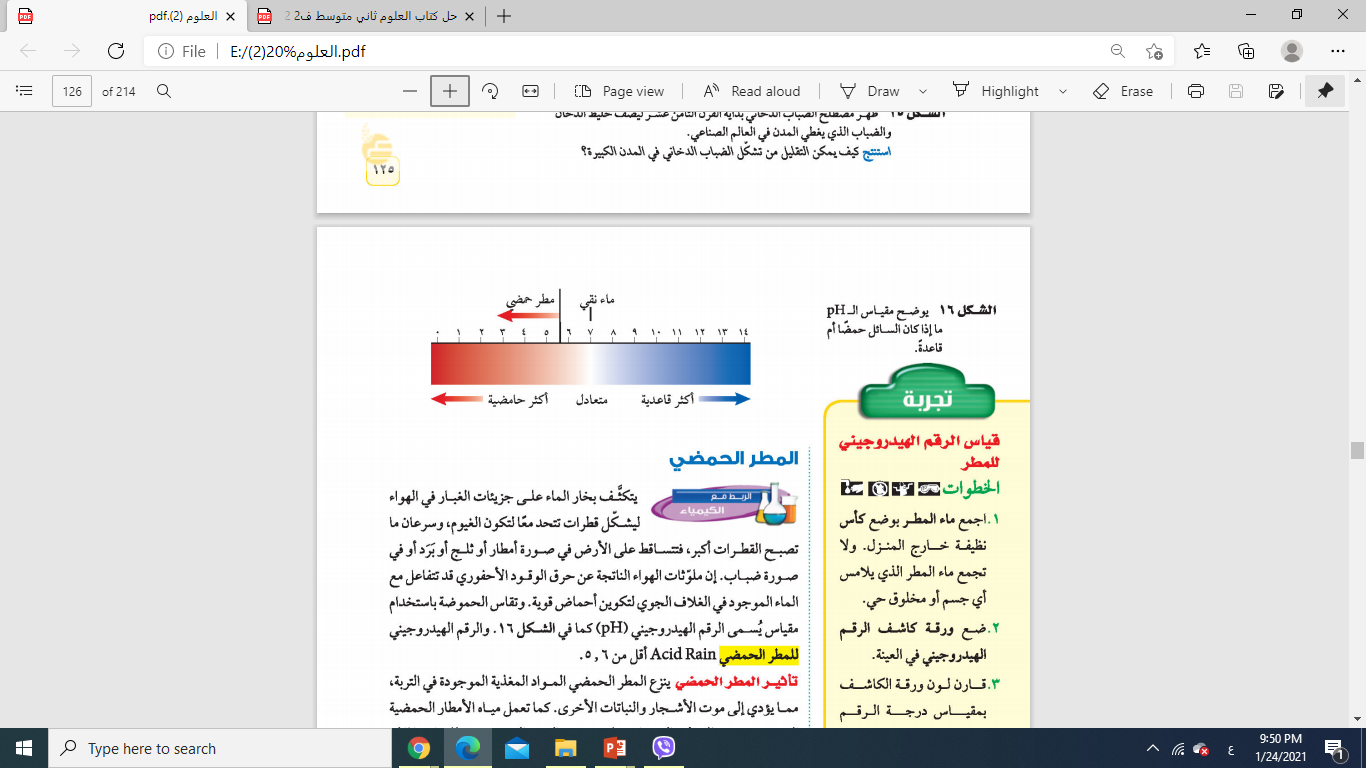 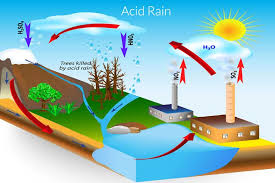 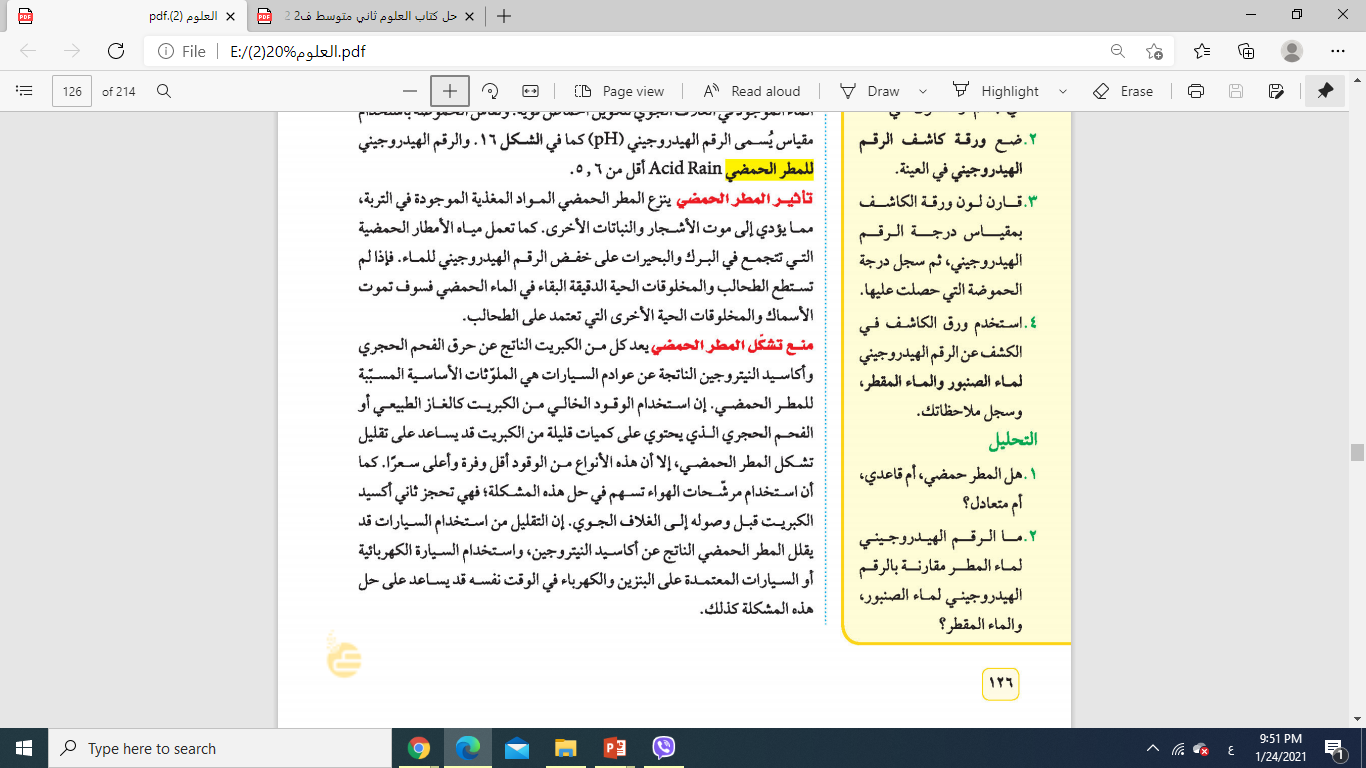 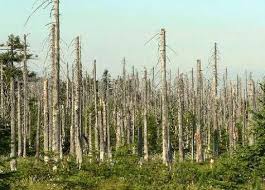 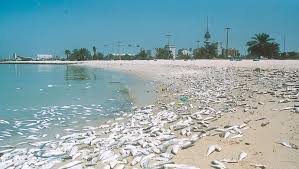 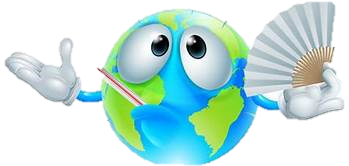 الاحتباس الحراري
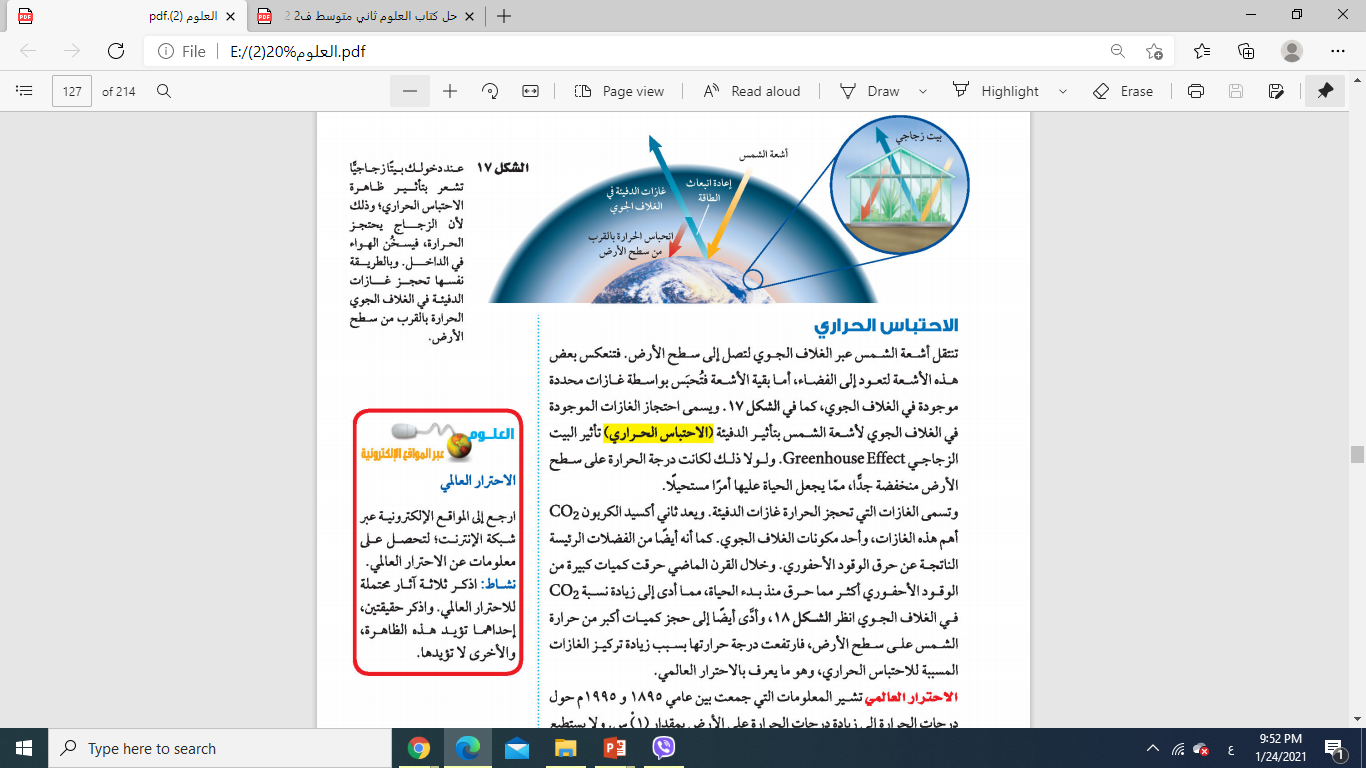 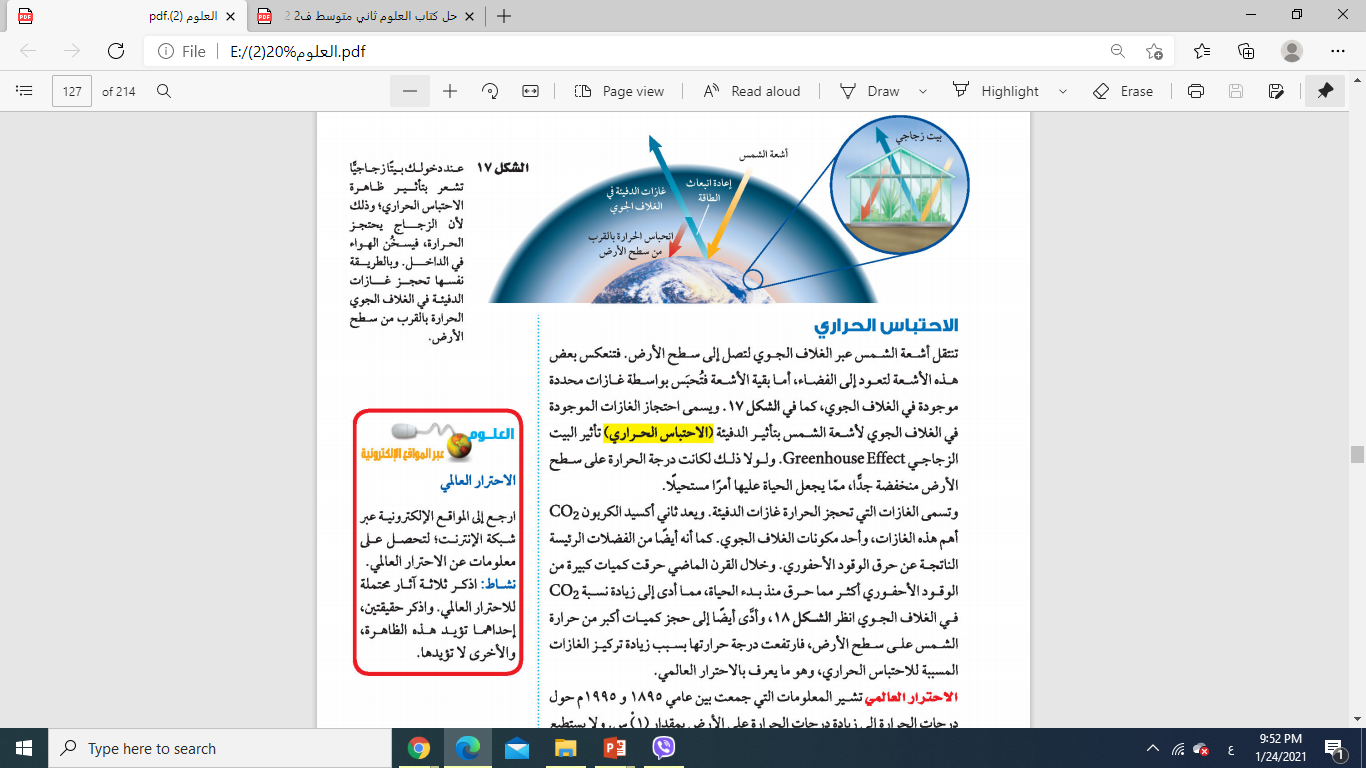 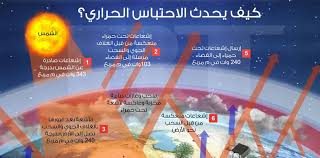 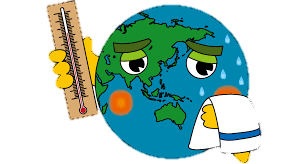 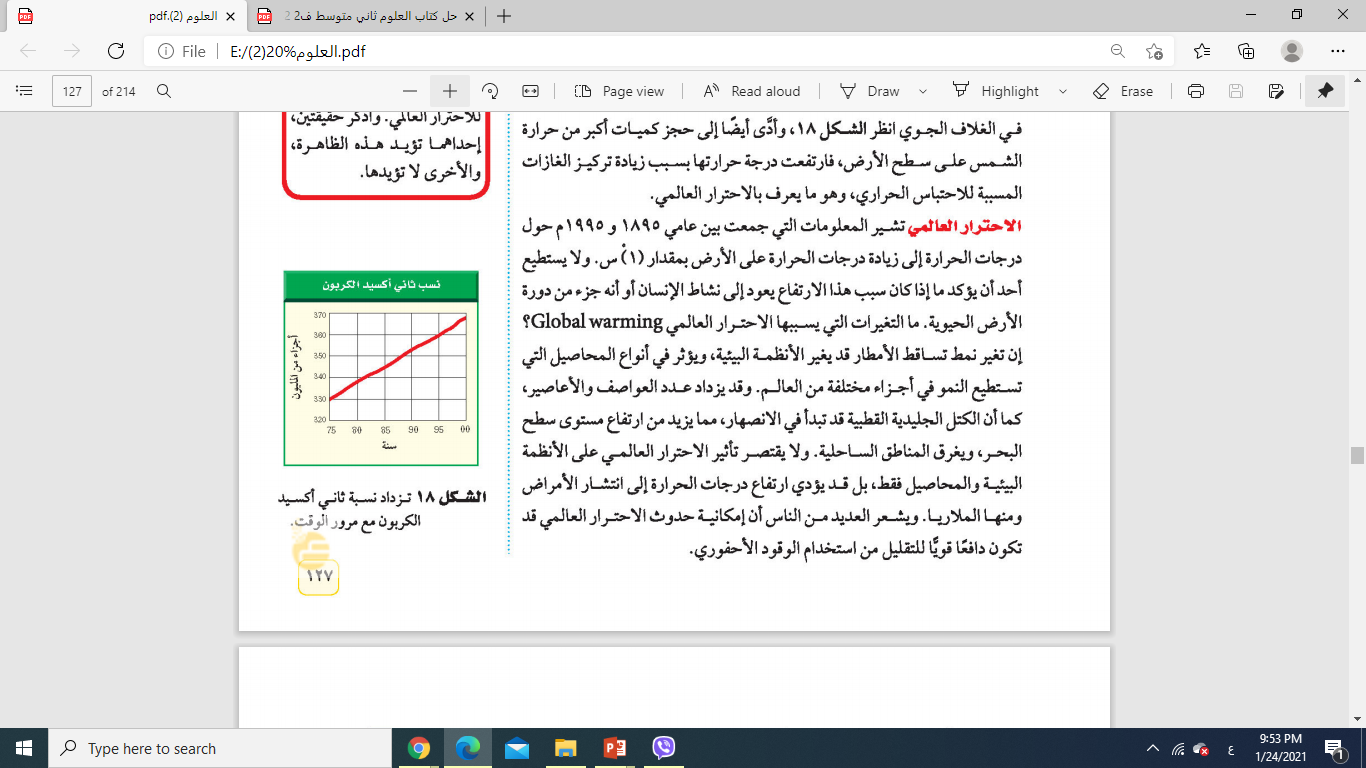 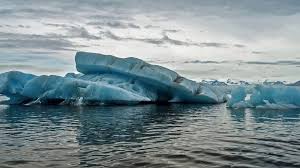 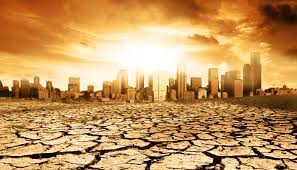 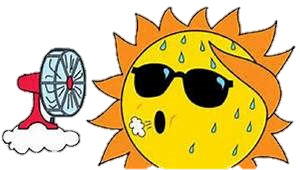 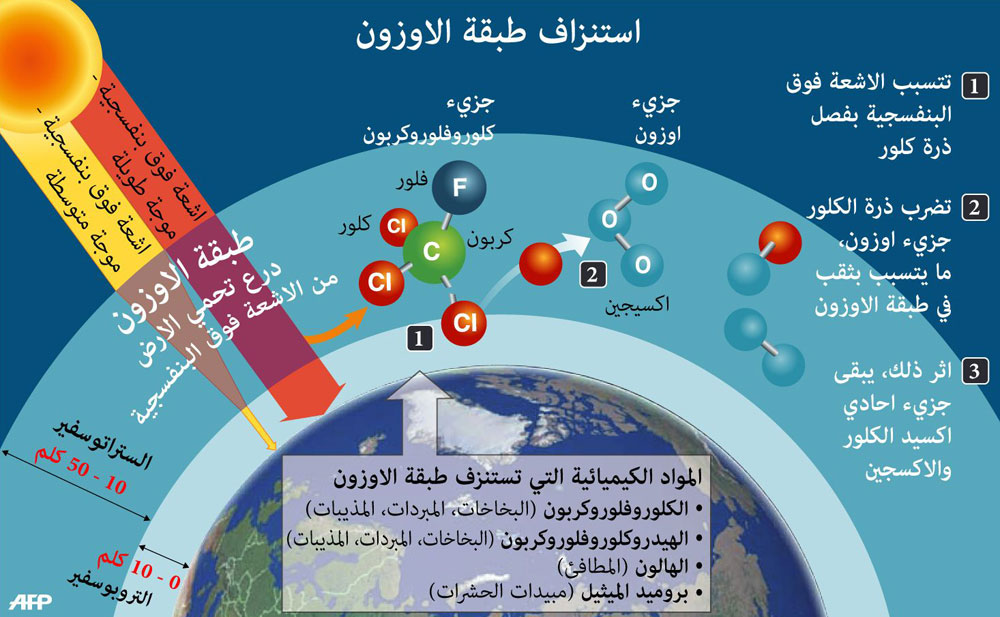 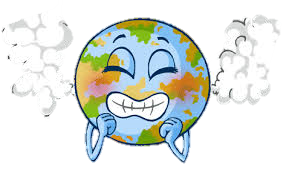 تلوث الهواء داخل المباني
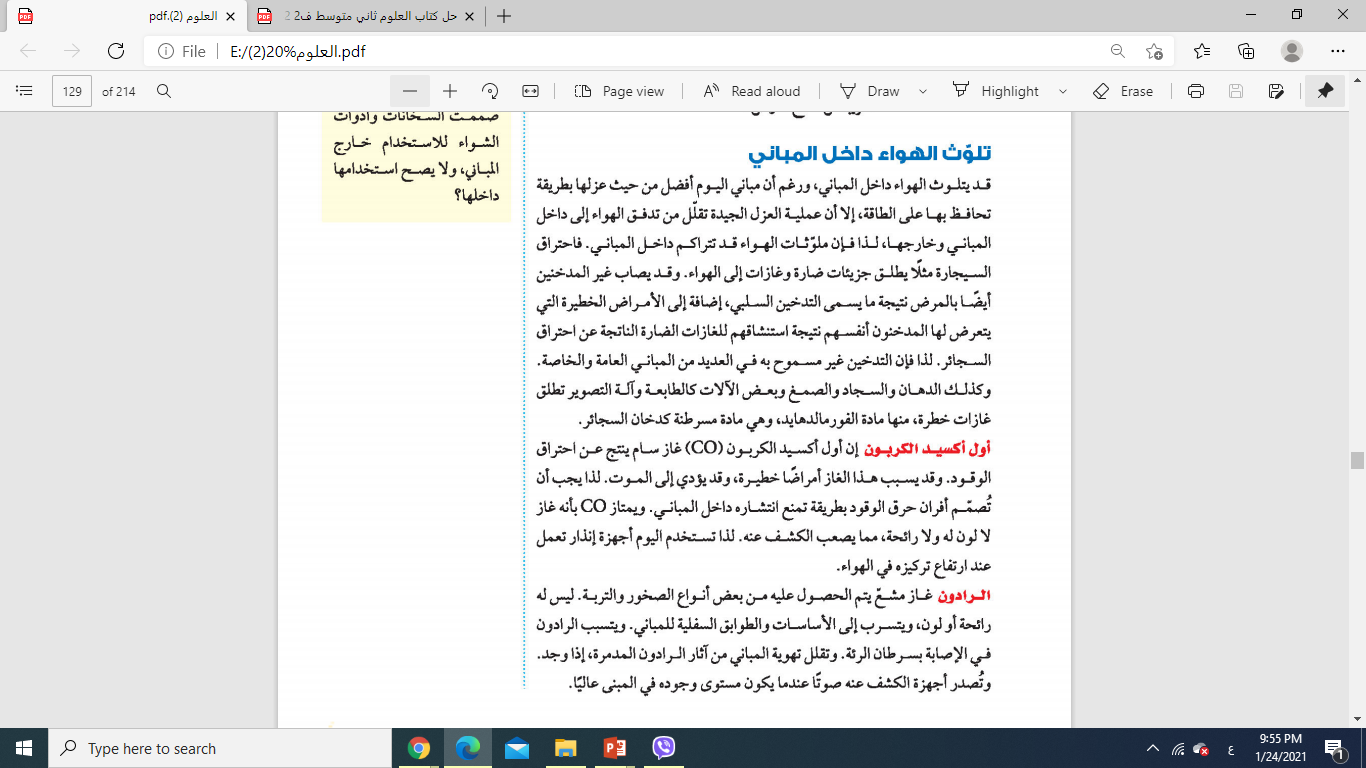 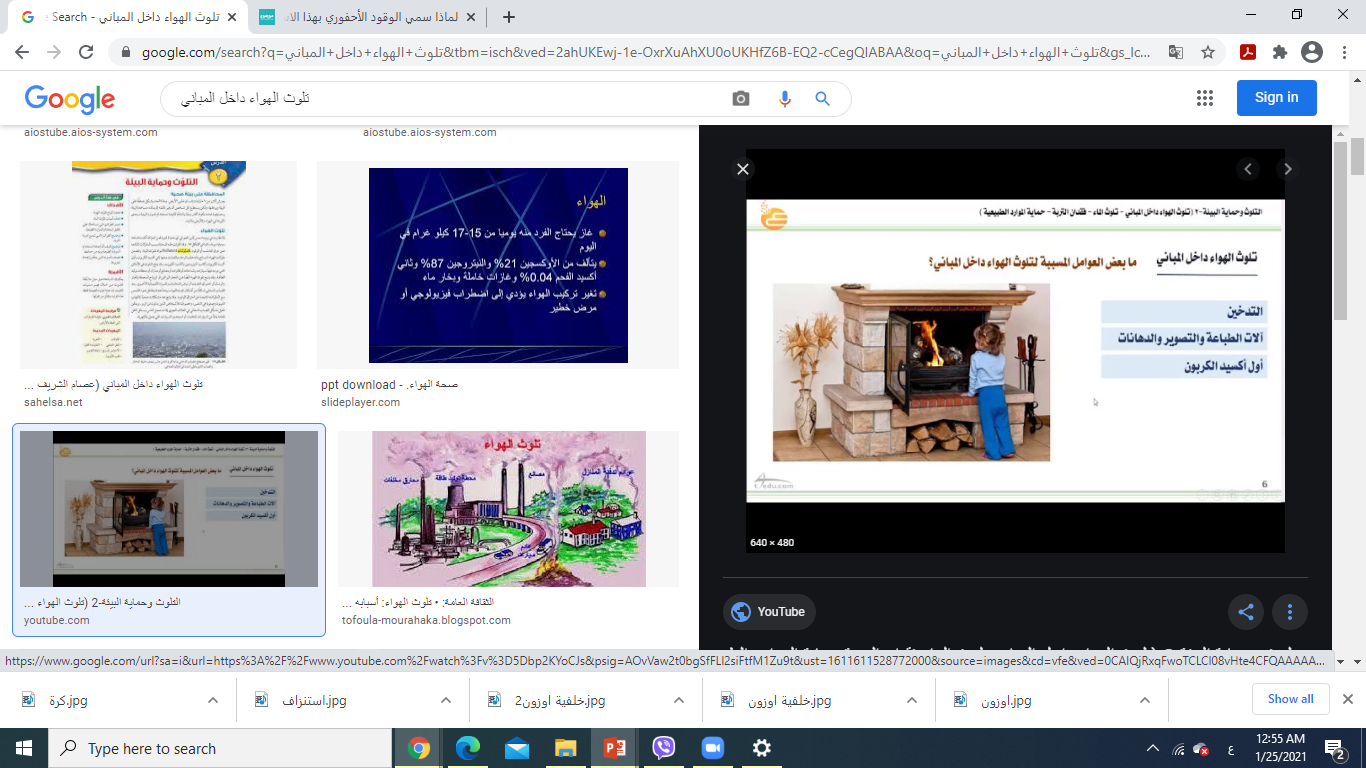 تلوث الماء
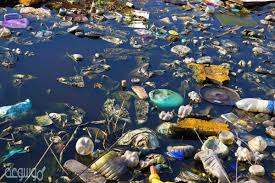 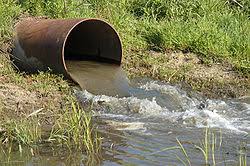 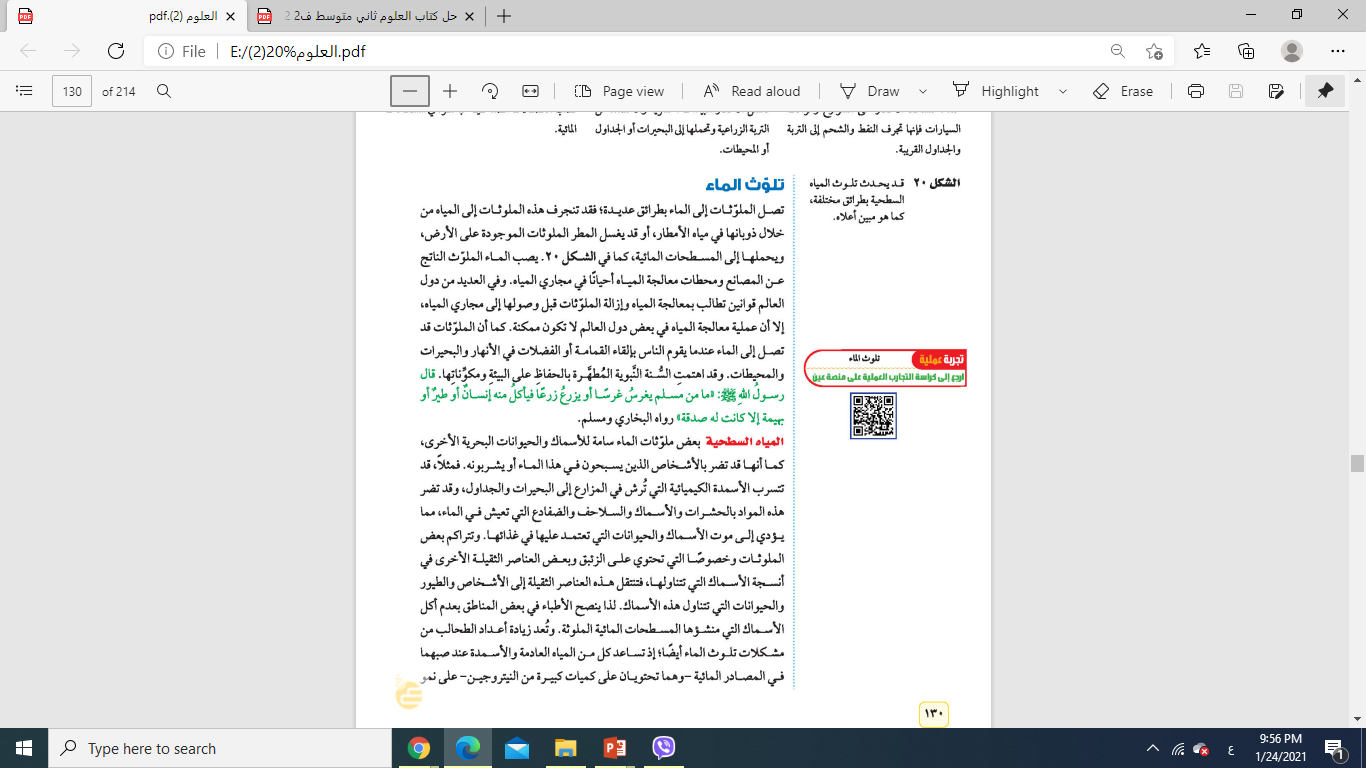 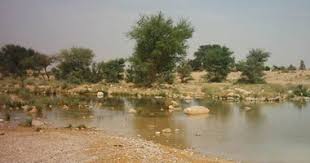 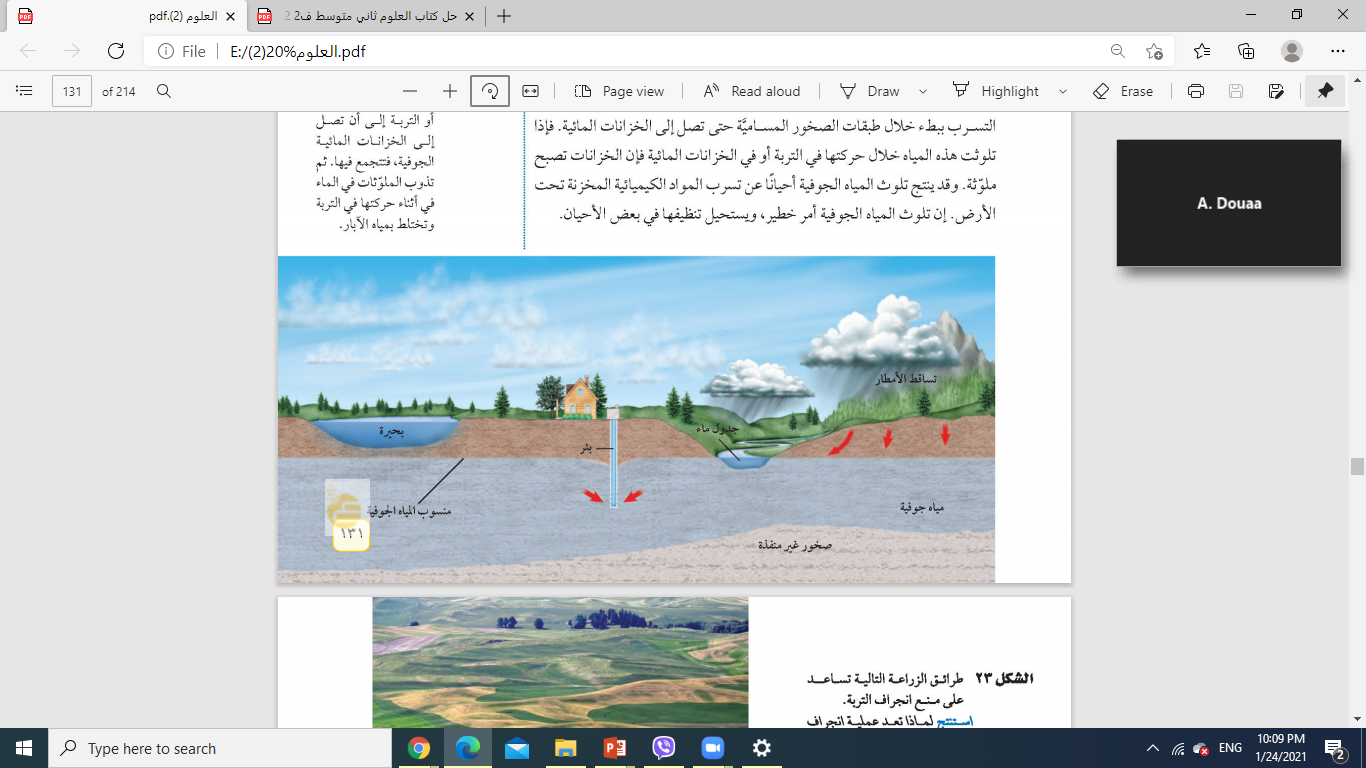 فقدان التربة
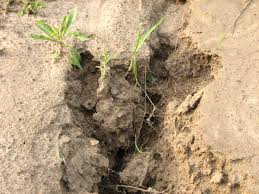 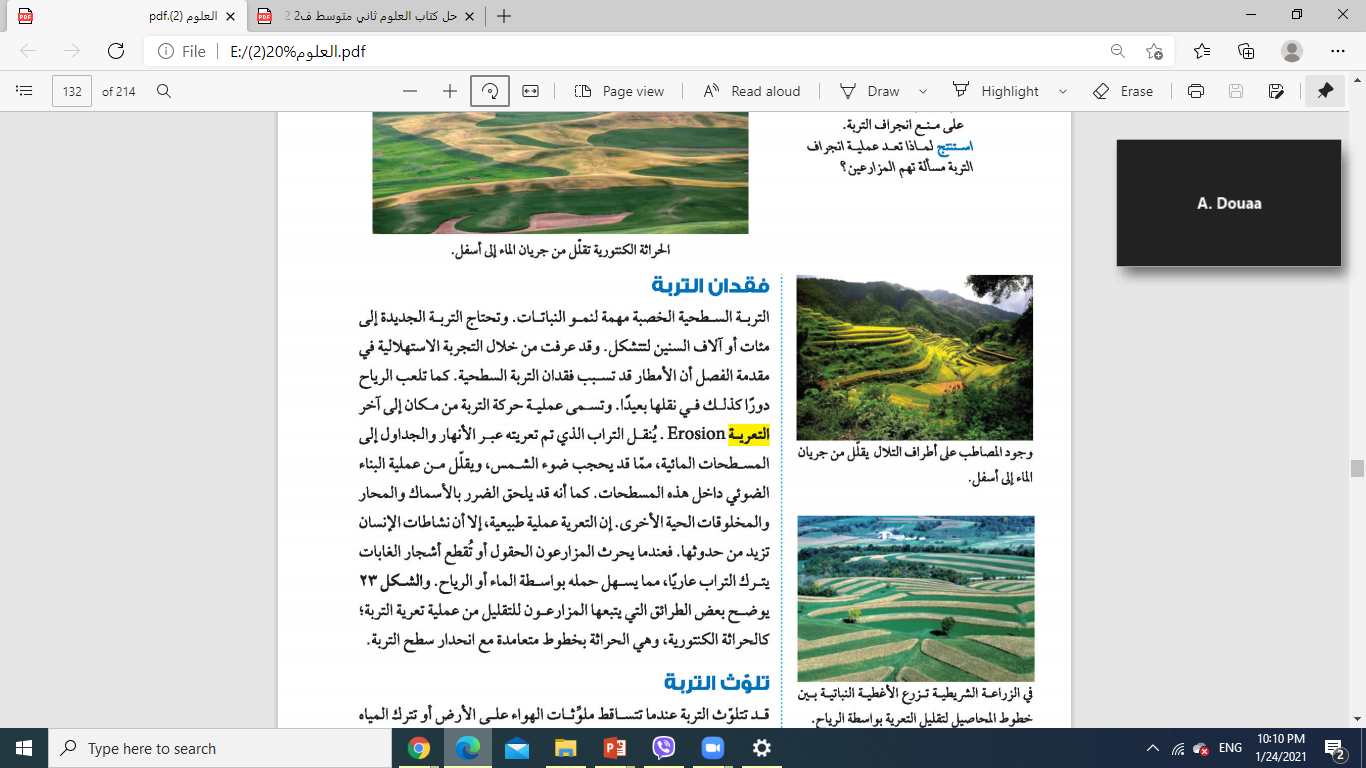 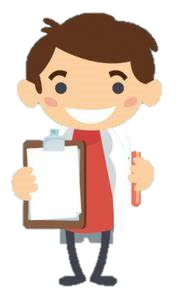 تلوث التربة
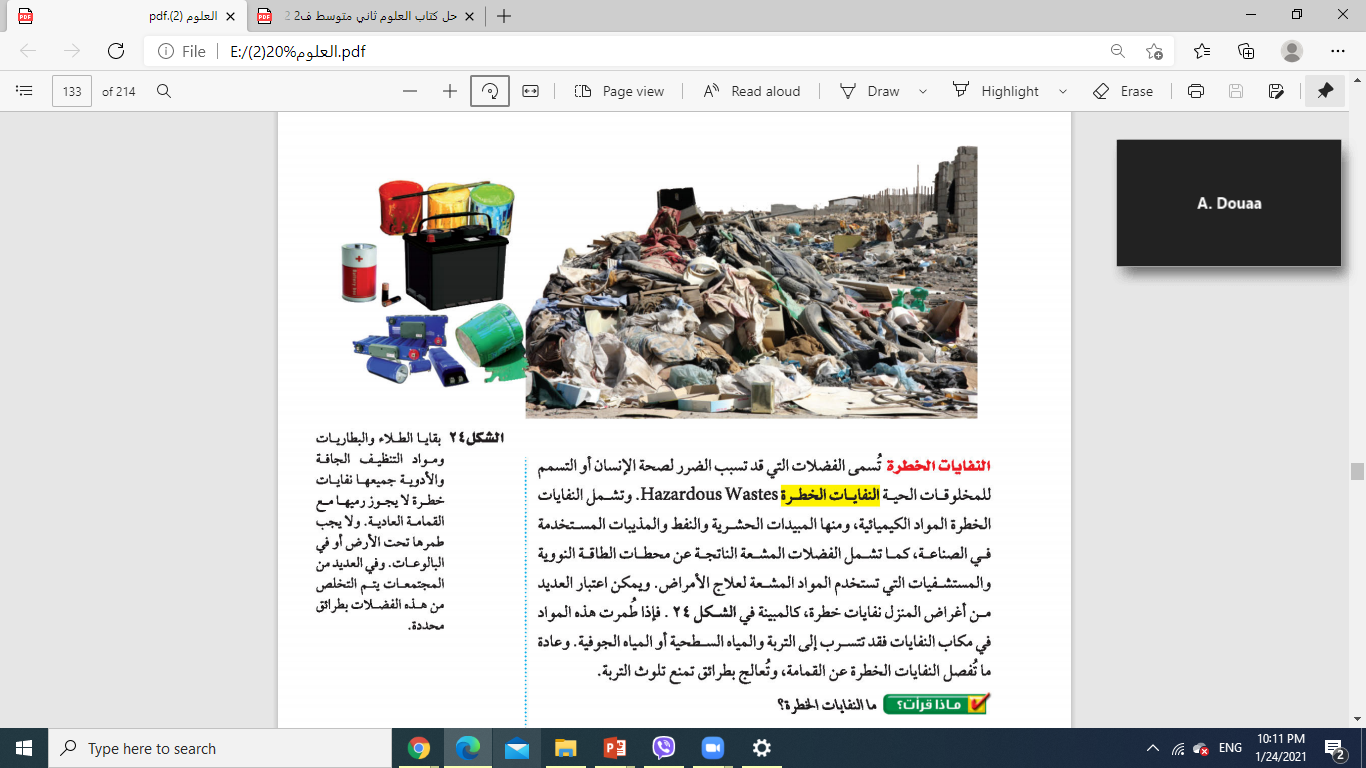 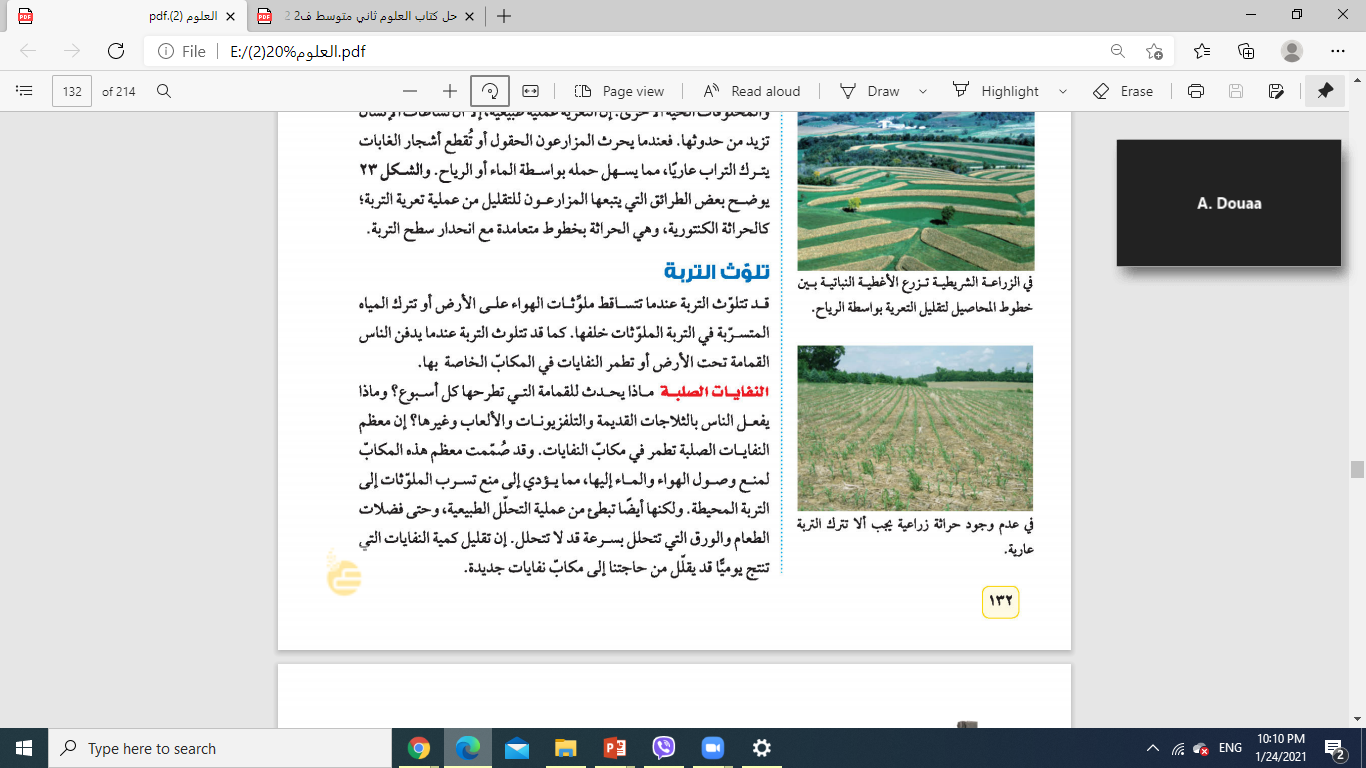 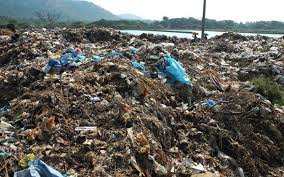 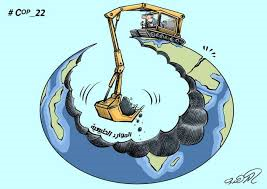 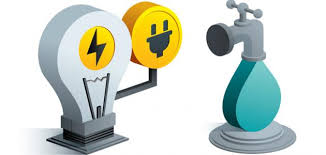 ترشيد الاستهلاك
حماية الموارد الطبيعية
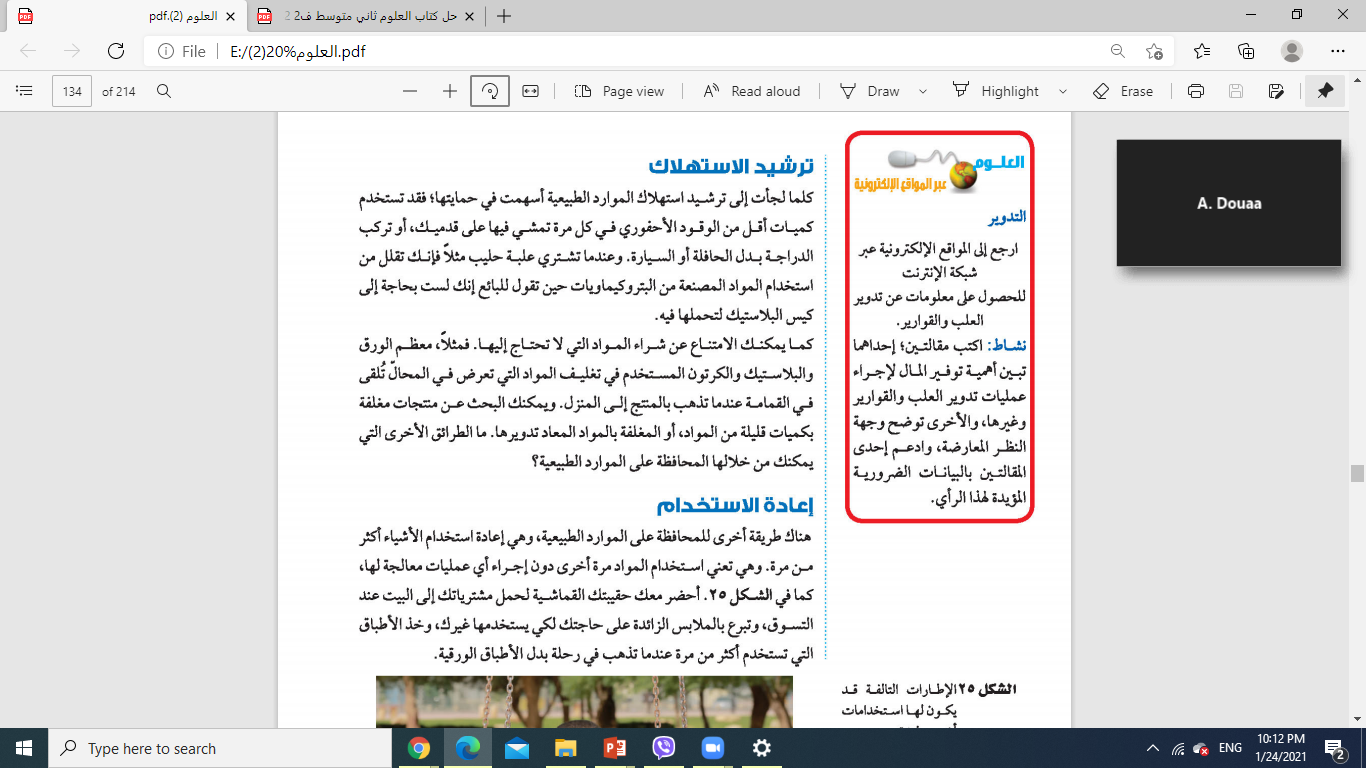 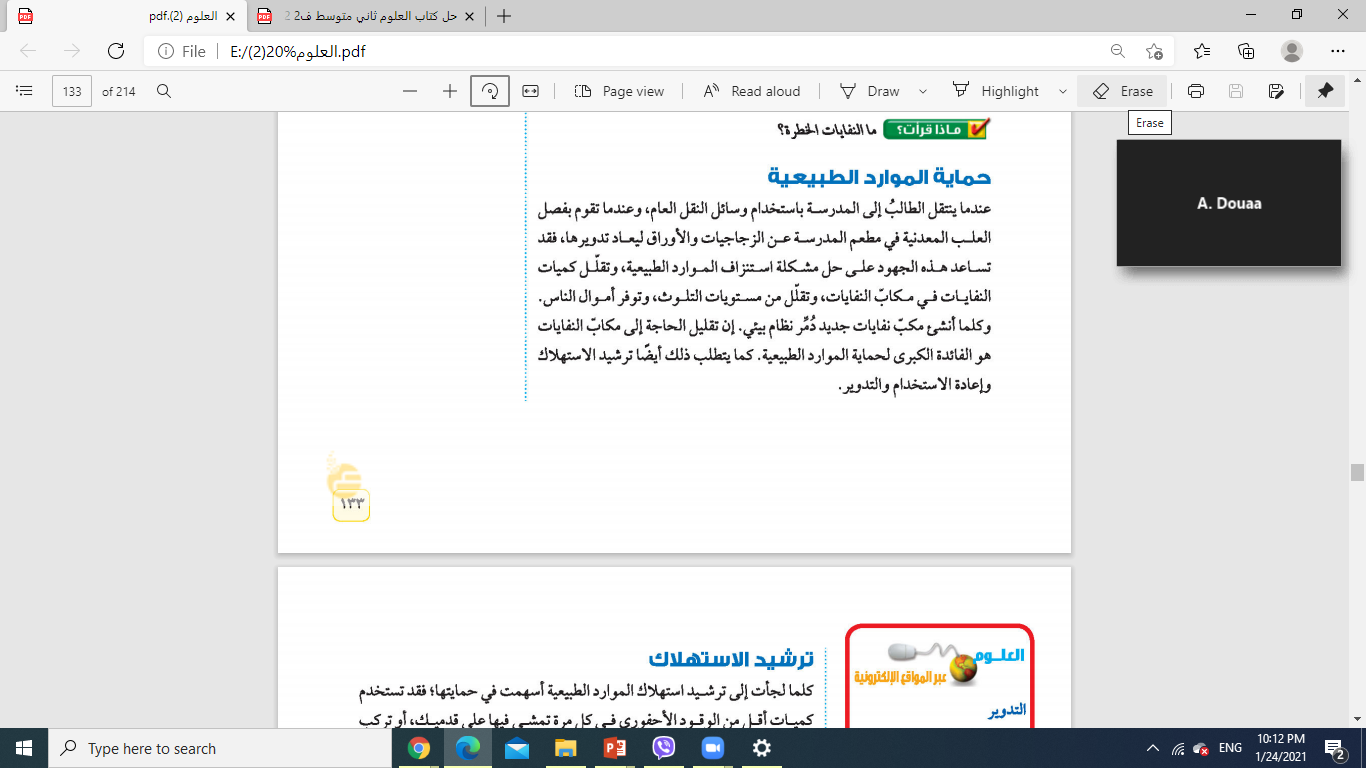 إعادة الاستخدام
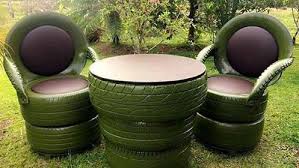 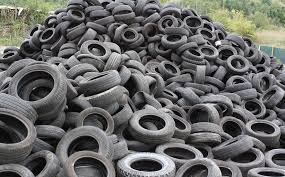 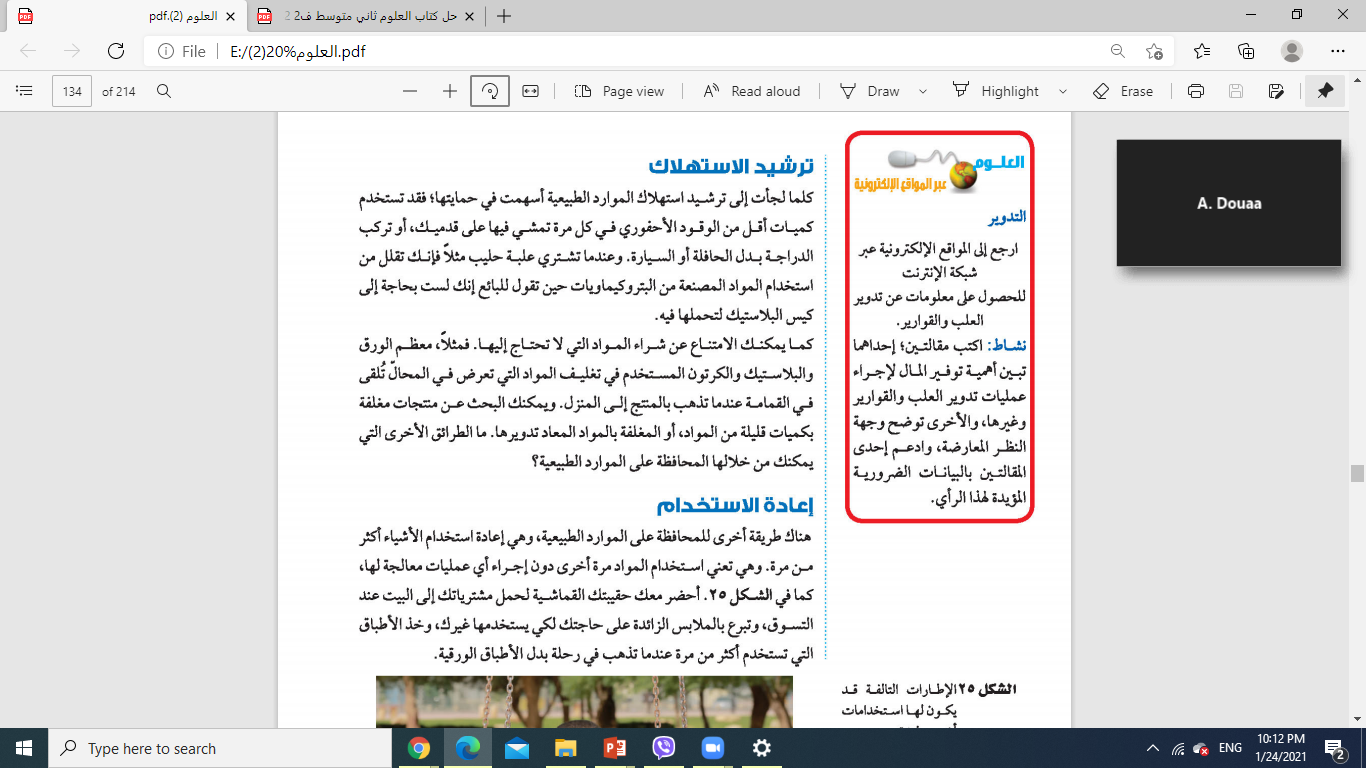 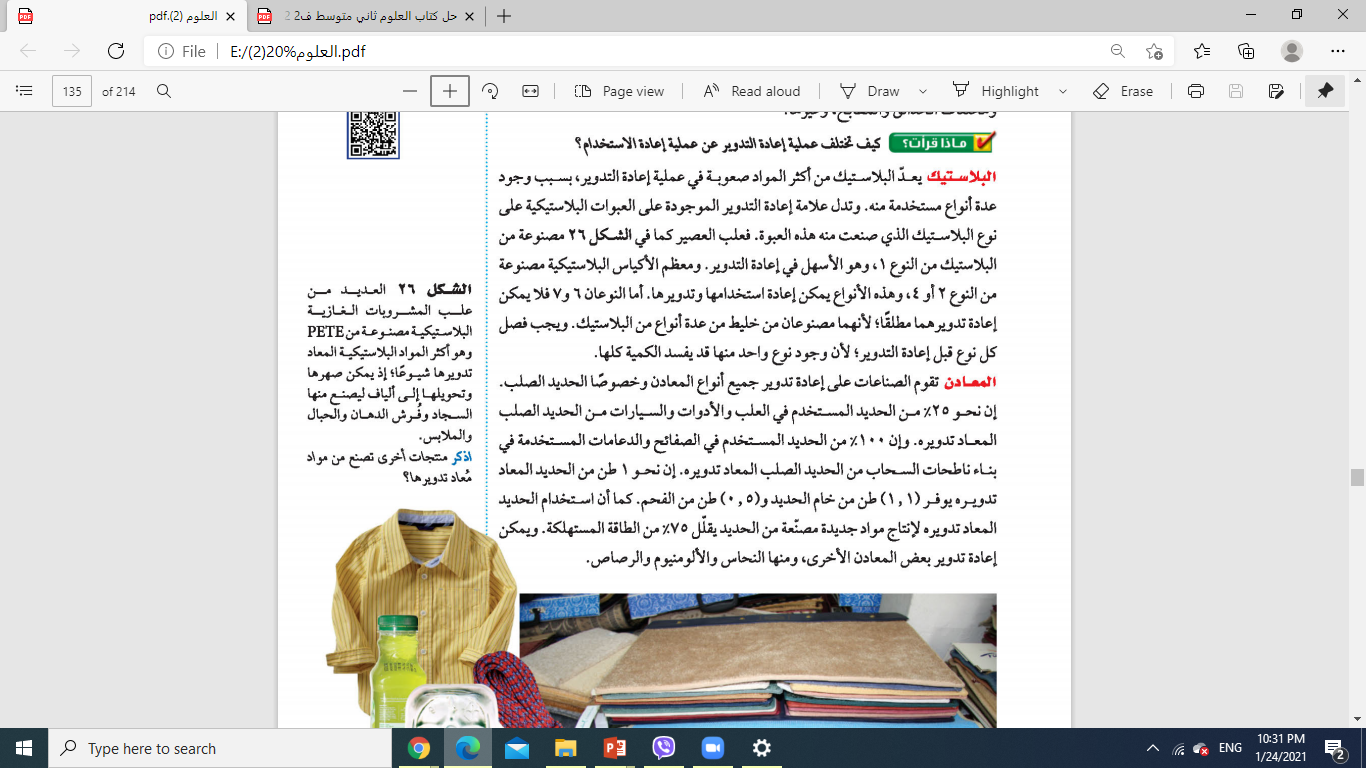 إعادة التدوير
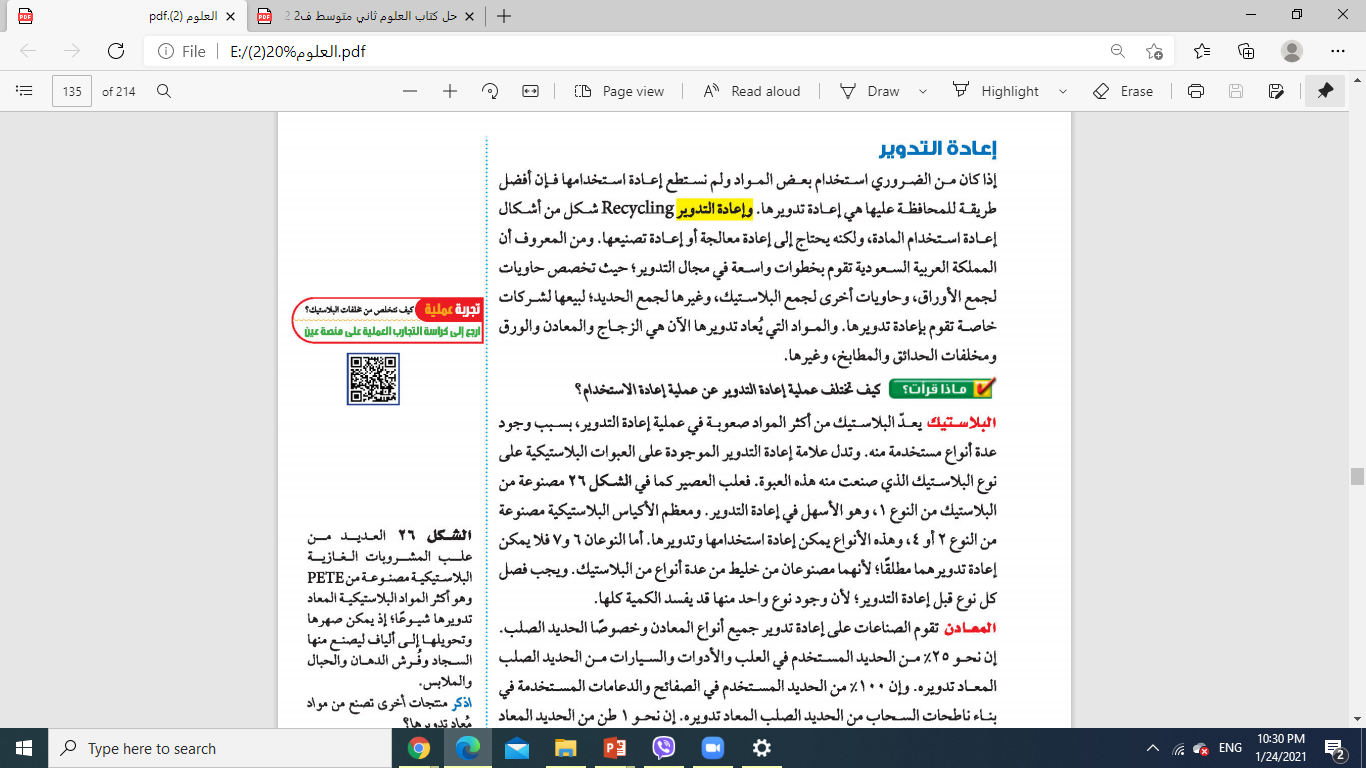 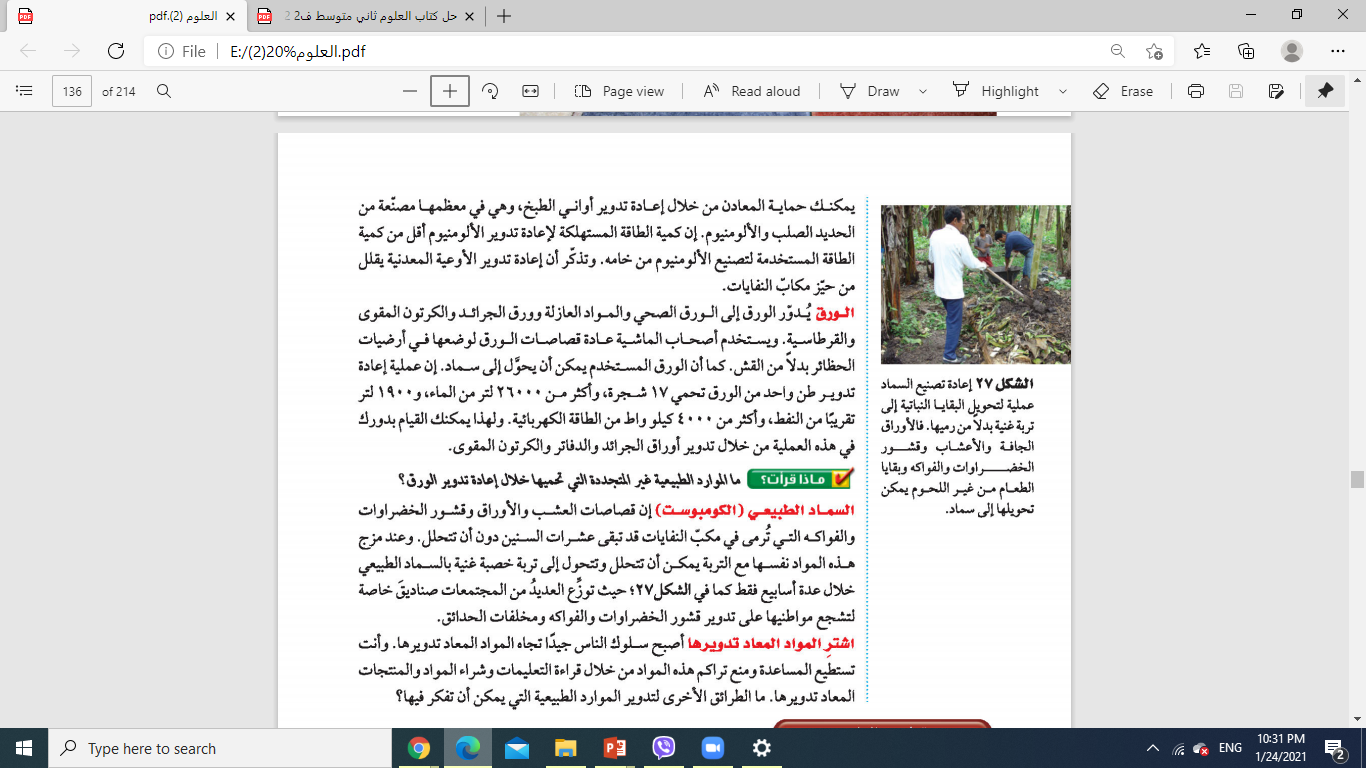 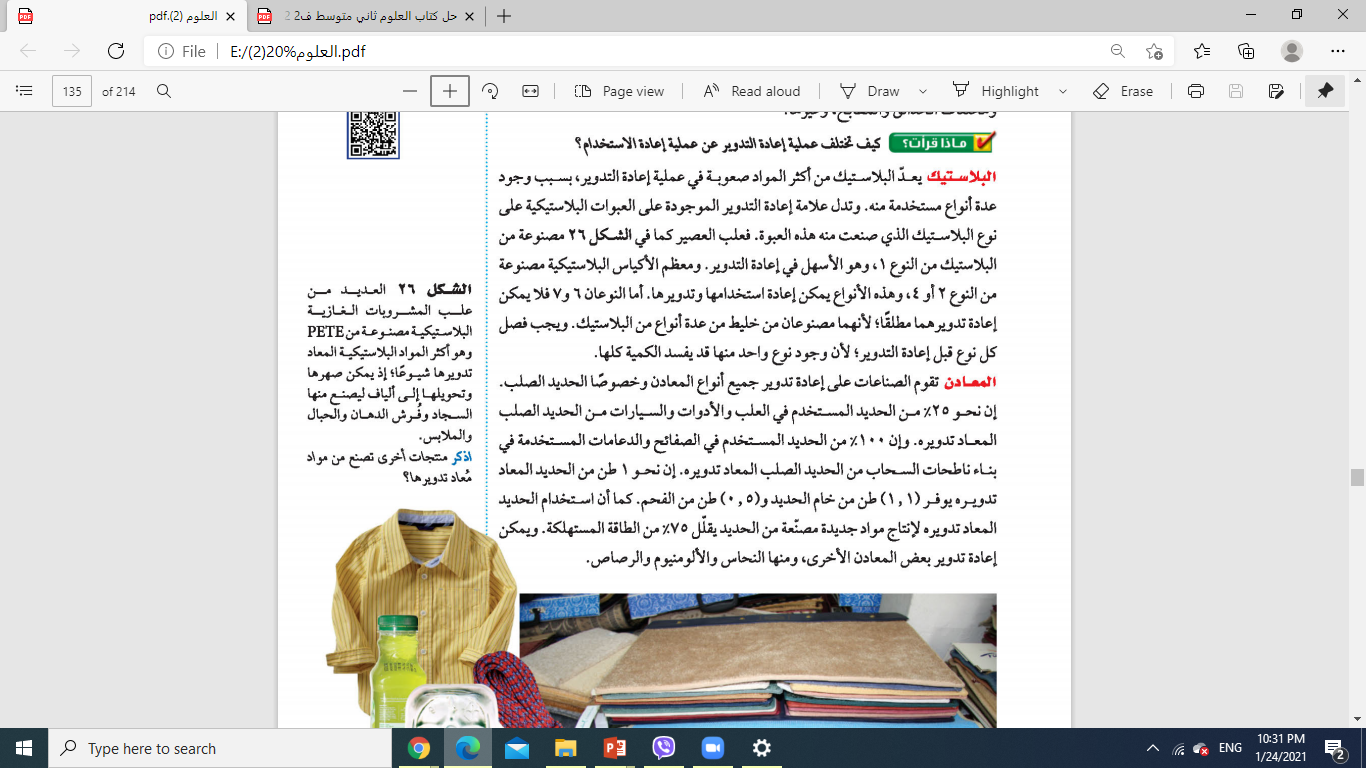 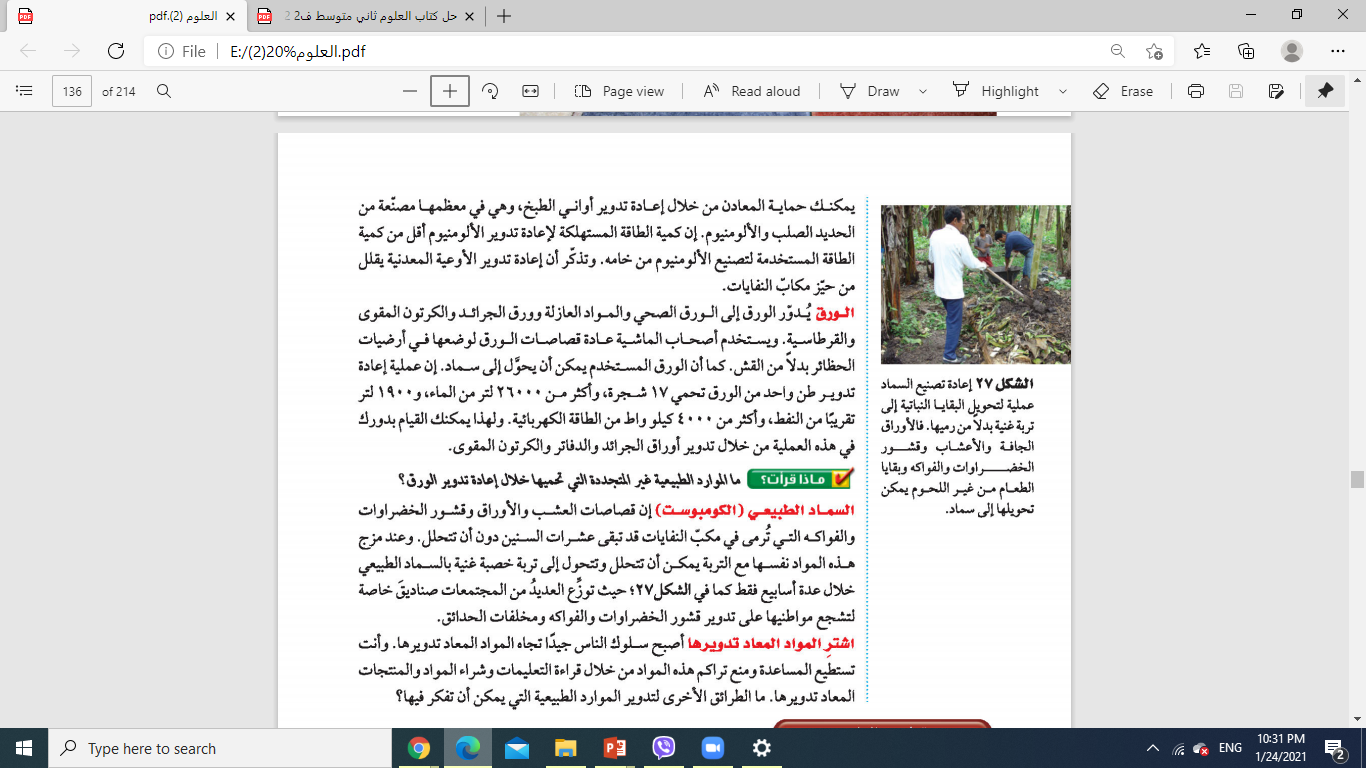 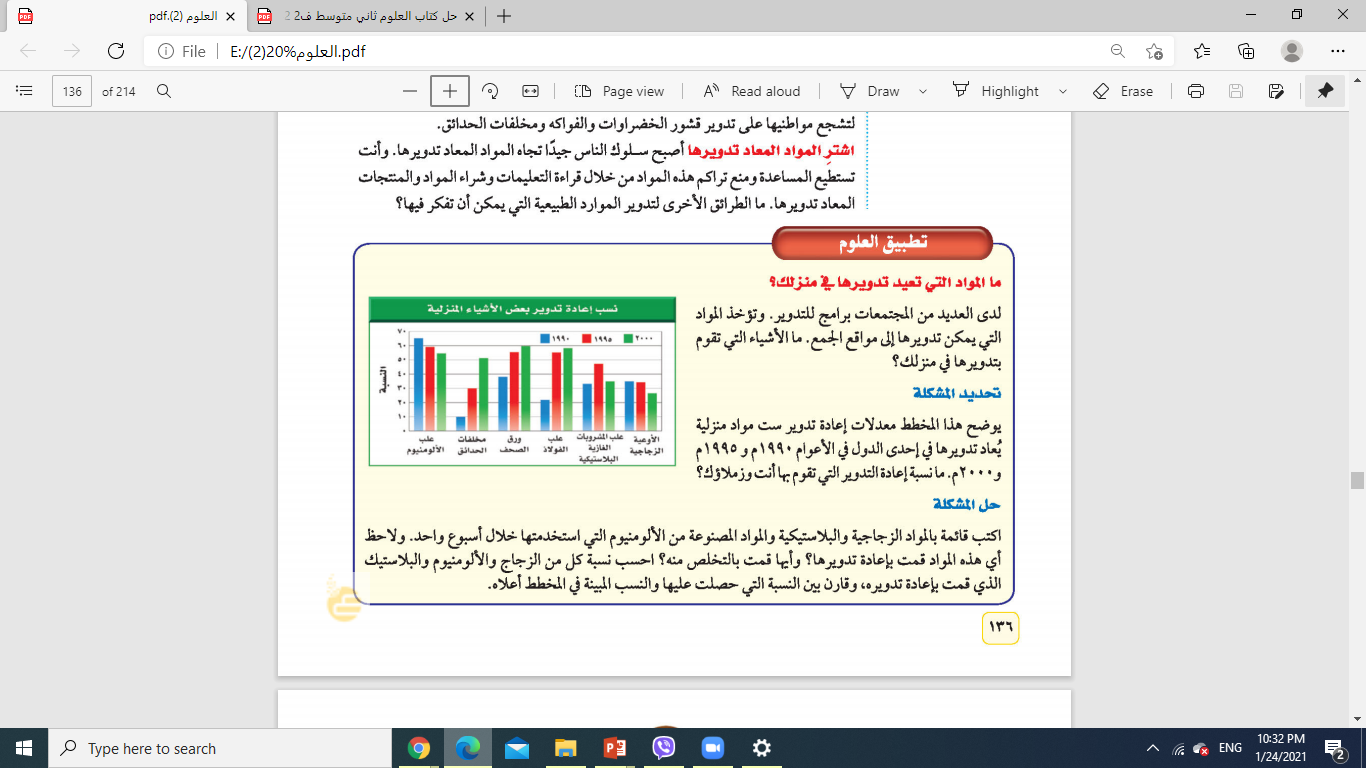 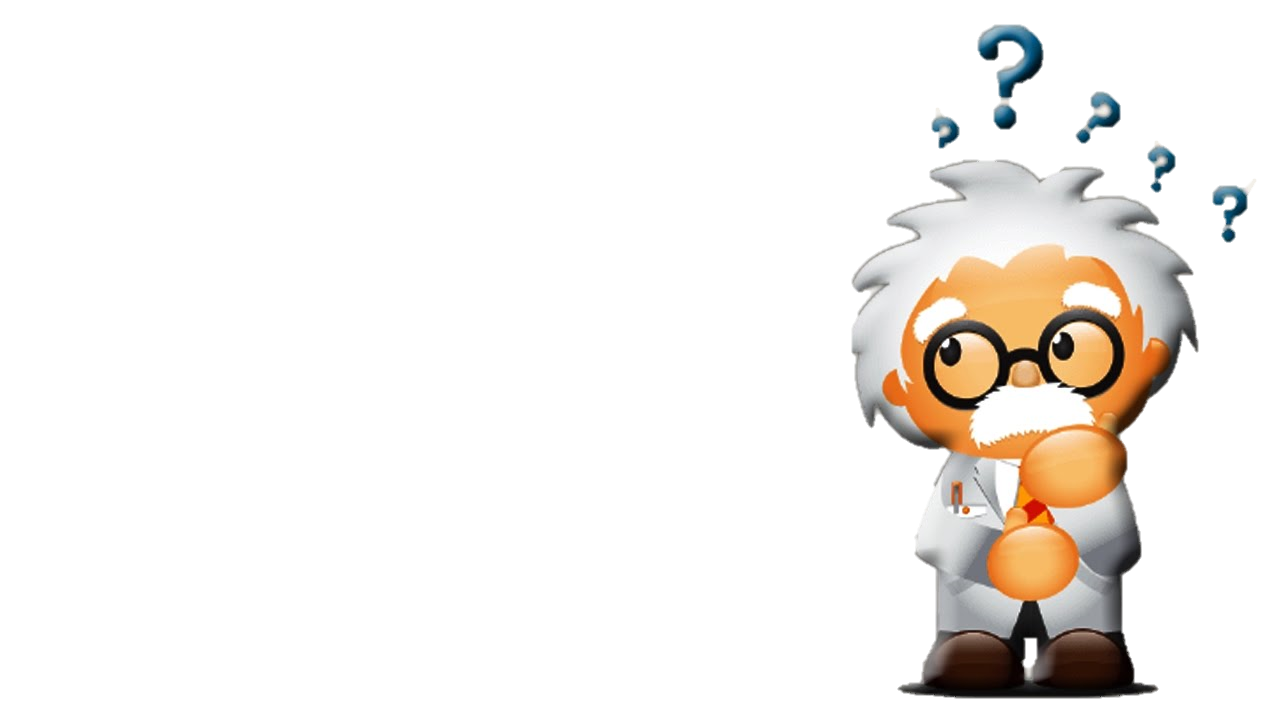 الخلاصة
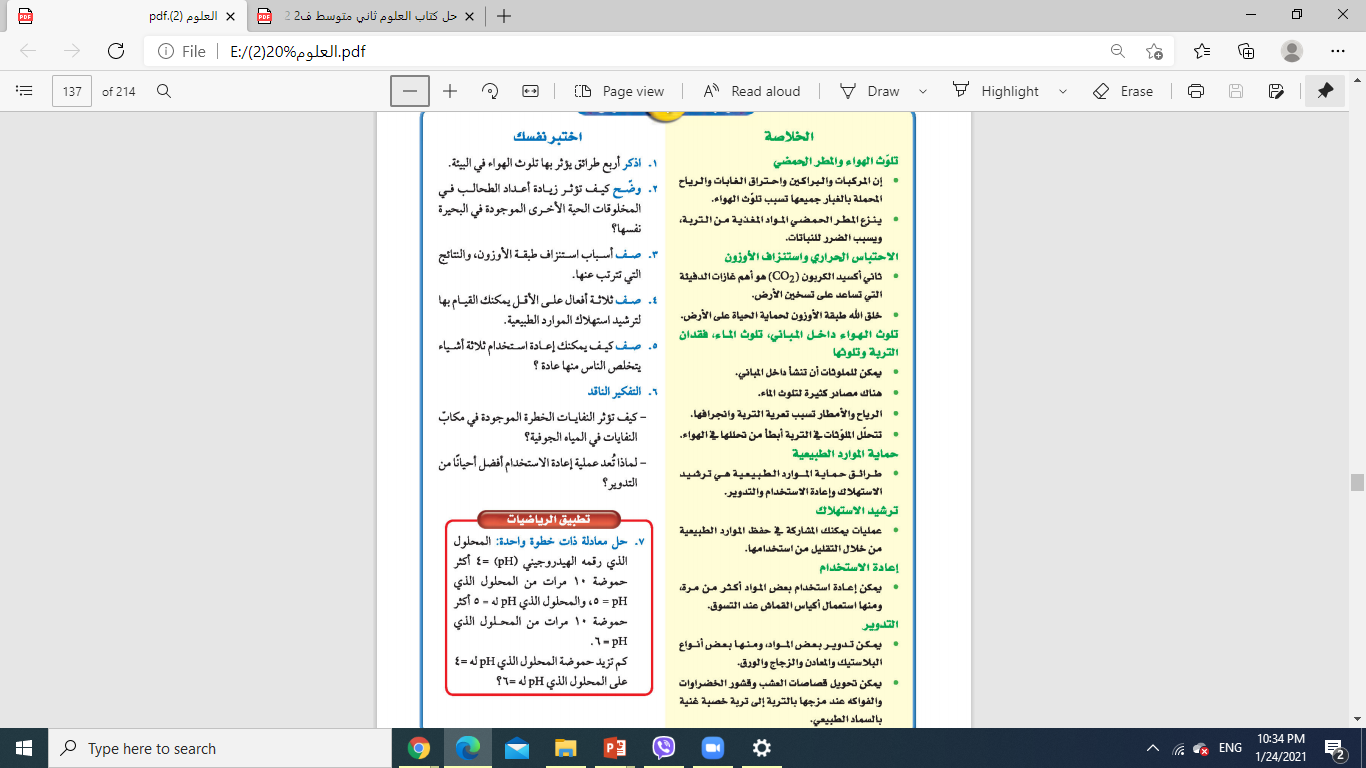 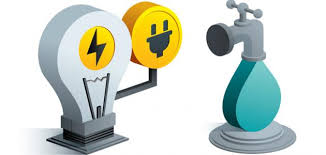 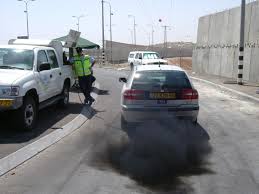 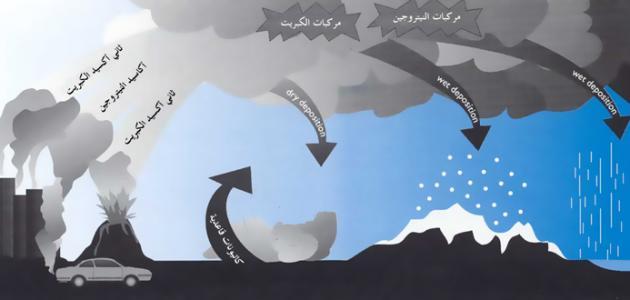 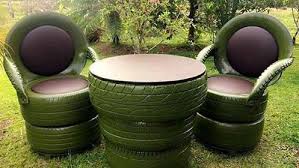 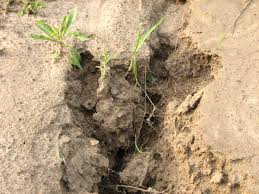 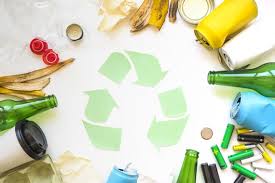 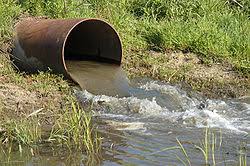 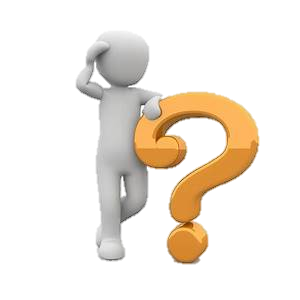 اختبر نفسي
2
لماذا عملية إعادة الاستخدام أفضل أحيانا من إعادة التدوير؟
اذكر أربع طرائق يؤثر بها تلوث الهواء في البيئة
1
لأن كمية الطاقة المستخدمة في إعادة الإستخدام أقل منها المستخدمة في إعادة التدوير
الضباب الدخاني
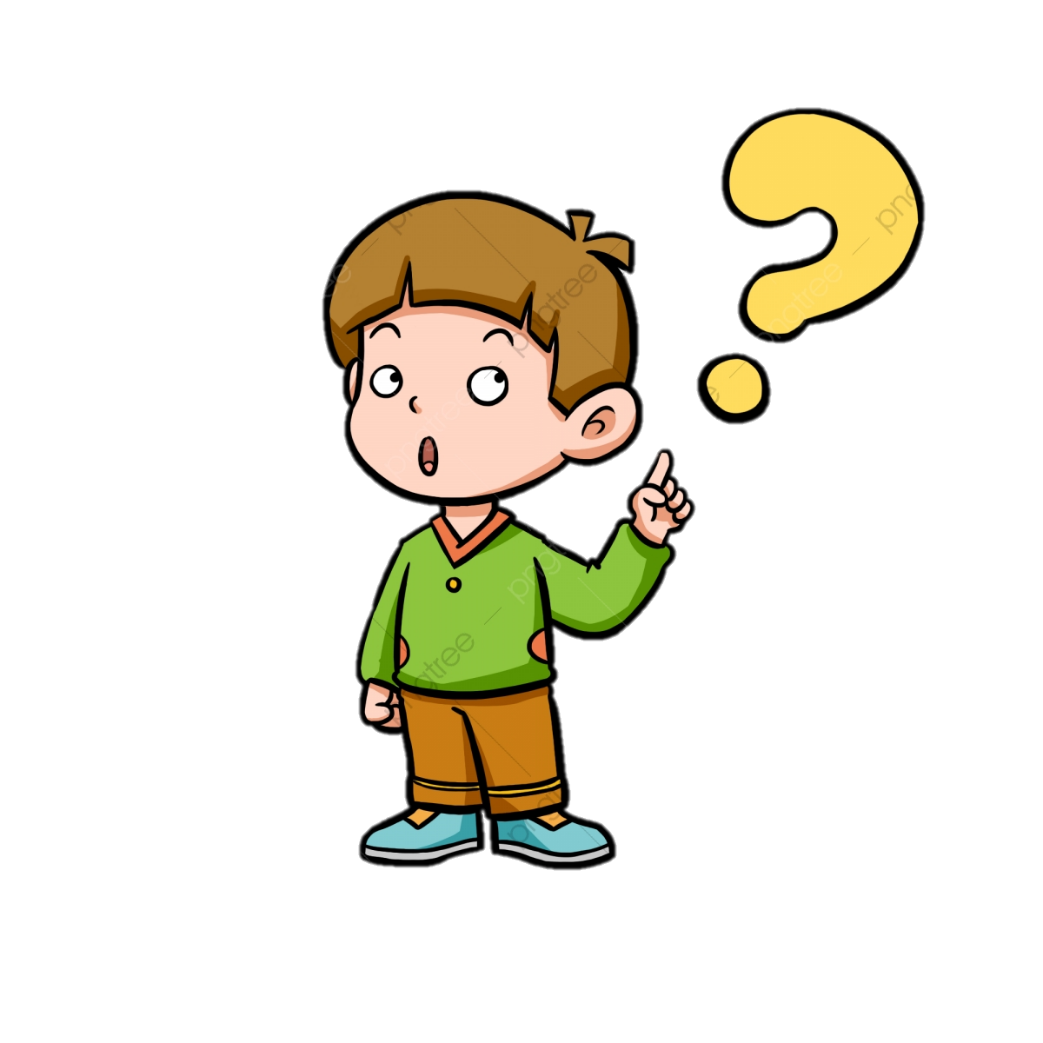 ظاهرة الدفينة
المطر الحمضي
استنزاف الأوزون